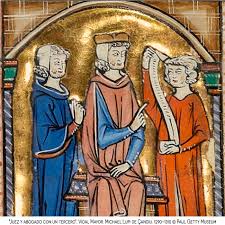 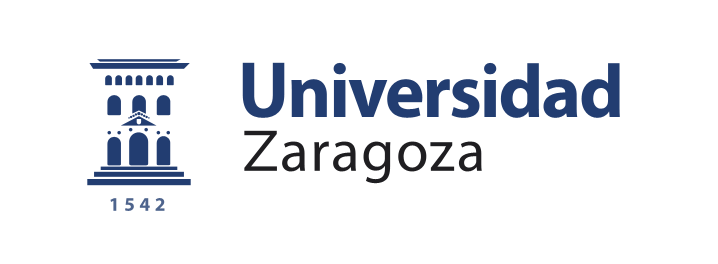 La legítima
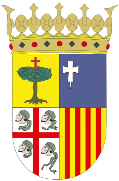 Carmen Bayod López
Catedrática de Derecho civil
1
cbayod©
Cuestiones generales.
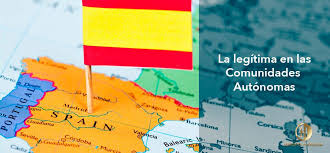 2
cbayod©
3
cbayod©
Regulación y antecedentes
Concepto, caracteres y cuantía
4
cbayod©
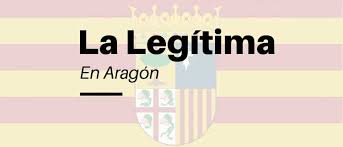 Títulos de atribución. Calculo de la legítima e imputación.
.
5
cbayod©
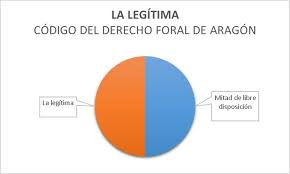 Calculo de la legítima e imputación
6
Imputación de liberalidades a descendientes
7
cbayod©
Clases de legitimarios. Derecho de alimentos.
¿Quiénes son?
Art. 486.1 CDFA.
Solo y todos los descendientes
Sin ≠ de filiación
Con capacidad para suceder
De grado preferente
Acciones para reclamar:
Lesión cuantitativa
Preterición no int. (exclusión/desh.error)
Alimentos: art. 515 CDFA
Quiénes son
Art. 488 CDFA.
Hijos.
Sustitución legal: arts. 339 /513.2	
Precisiones: exclusión/ausencia
8
cbayod©
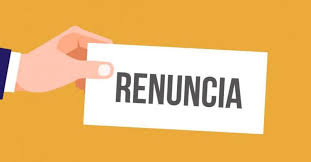 A la legítima
9
cbayod©
Preterición: en general
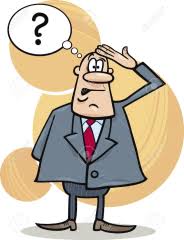 10
cbayod©
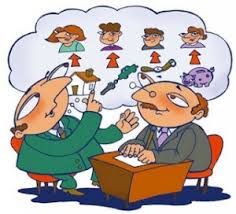 11
cbayod©
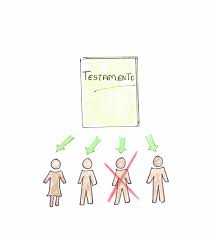 Desheredación
12
cbayod©
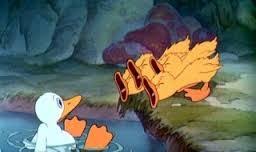 Exclusión y error
13
cbayod©
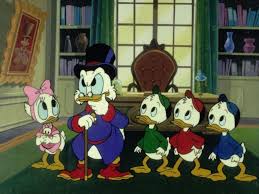 Intangibilidad cuantitativa
14
cbayod©
Intangibilidad cualitativa
15
cbayod©
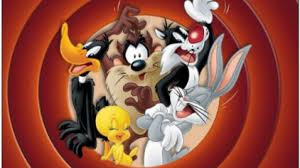 Esto  es todo sobre  la legítima
Carmen Bayod 
Catedrática de Derecho civil
16
cbayod©